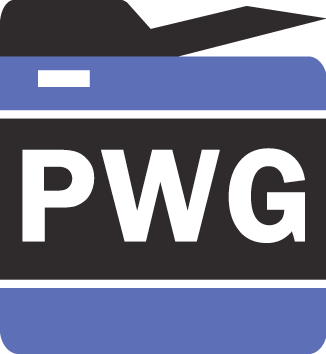 ®
The Printer Working Group
IPP Workgroup Session
August 16, 2022
Copyright © 2022 The Printer Working Group. All rights reserved. The IPP Everywhere and PWG logos are trademarks of the IEEE-ISTO.
Before We Begin...
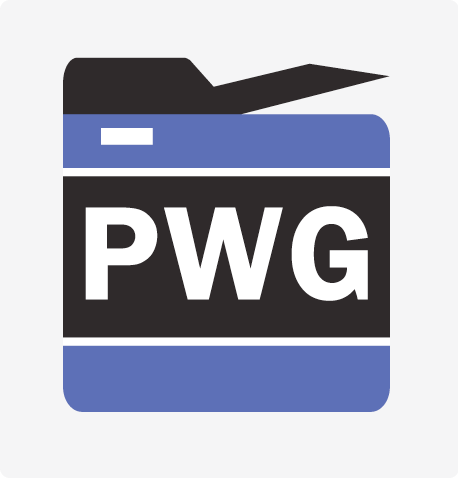 ®
PWG Antitrust Policy:
https://www.pwg.org/chair/membership_docs/pwg-antitrust- policy.pdf
The IEEE-ISTO Printer Working Group ("PWG") will not become involved in the business decisions of its Members. The PWG strictly complies with applicable antitrust laws. Every PWG meeting attendee shall comply with this policy. The PWG Officers and PWG Workgroup Officers are responsible to ensure that this policy is adhered to in all PWG activities.
PWG Intellectual Property Policy:
https://www.pwg.org/chair/membership_docs/pwg-ip-policy.pdf
TL;DR: Anything you say in a PWG meeting or email to a PWG address can be used in a PWG Document
(but please do read the IP policy above if you haven't done so)
Copyright © 2022 The Printer Working Group. All rights reserved. The IPP Everywhere and PWG logos are trademarks of the IEEE-ISTO.
Agenda (1/3)
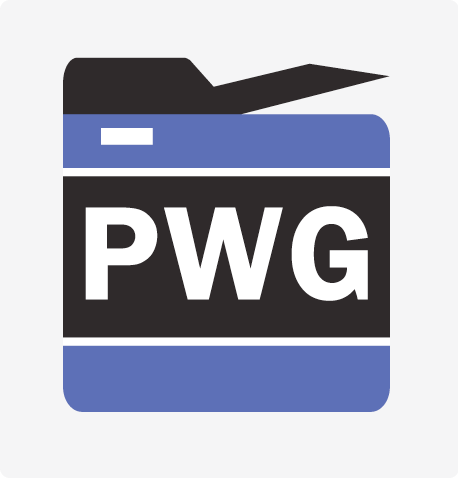 ®
August 16, 2022 (US Eastern Daylight Time)
Copyright © 2022 The Printer Working Group. All rights reserved. The IPP Everywhere and PWG logos are trademarks of the IEEE-ISTO.
Agenda (2/3)
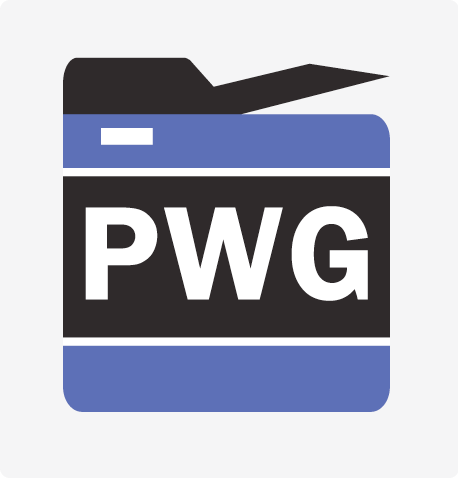 ®
August 17, 2022 (US Eastern Daylight Time)
Copyright © 2022 The Printer Working Group. All rights reserved. The IPP Everywhere and PWG logos are trademarks of the IEEE-ISTO.
Agenda (3/3)
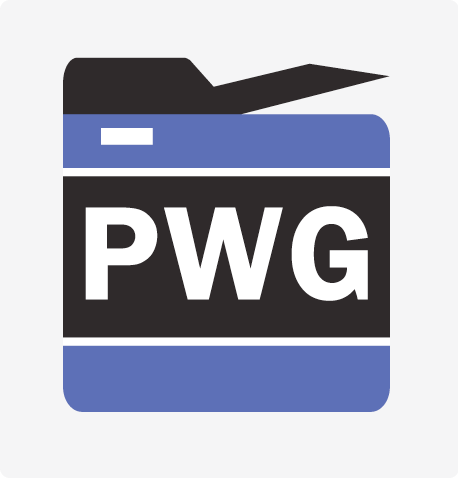 ®
August 18, 2022 (US Eastern Daylight Time)
Copyright © 2022 The Printer Working Group. All rights reserved. The IPP Everywhere and PWG logos are trademarks of the IEEE-ISTO.
Charter
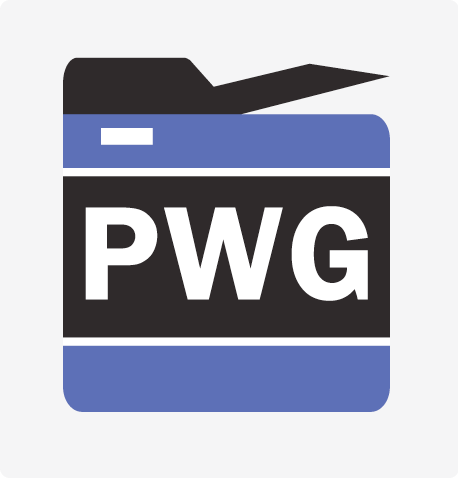 ®
Current charter:
https://ftp.pwg.org/pub/pwg/ipp/charter/ch-ipp-charter-20210409.pdf
The Internet Printing Protocol (IPP) workgroup is chartered with the maintenance of IPP and the IETF IPP registry, and support for new clients, network architectures (Cloud, SDN), MFD/Imaging service bindings, and emerging technologies such as 3D Printing
In addition, we maintain the IETF Finisher MIB, Job MIB, and Printer MIB registries, the PWG MIBs, the PWG Semantic Model schema, and handle synchronization with changes in IPP
Copyright © 2022 The Printer Working Group. All rights reserved. The IPP Everywhere and PWG logos are trademarks of the IEEE-ISTO.
Officers
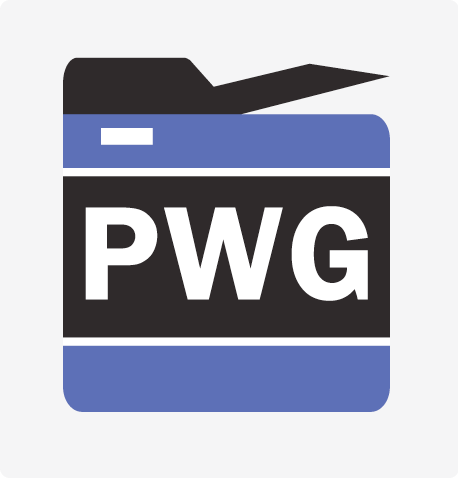 ®
IPP WG Co-Chairs:
Paul Tykodi (TCS)
Ira McDonald (High North)
IPP WG Secretary:
Michael Sweet (Lakeside Robotics)
IPP WG Document Editors:
Michael Sweet (Lakeside Robotics) – Internet Printing Protocol/2.x Fourth Edition, IPP Encrypted Jobs and Documents v1.0, IPP Everywhere v2.0, IPP Everywhere Printer Self-Certification Manual v2.0, IPP Job Extensions v2.1, IPP Production Printing Extensions v2.0
Smith Kennedy (HP Inc.) – IPP Driverless Printing Extensions v2.0, IPP Encrypted Jobs and Documents v1.0, IPP Enterprise Printing Extensions v2.0
Copyright © 2022 The Printer Working Group. All rights reserved. The IPP Everywhere and PWG logos are trademarks of the IEEE-ISTO.
Status (1/3)
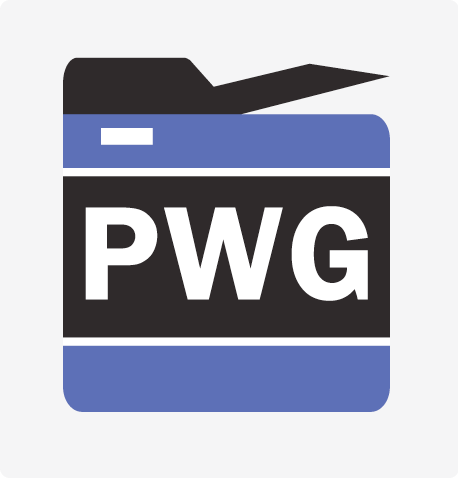 ®
PWG Specifications in development:
Internet Printing Protocol/2.x Fourth Edition	- Interim
IPP Driverless Printing Extensions v2.0	- Prototype
IPP Encrypted Jobs and Documents v1.0	- Prototype
IPP Enterprise Printing Extensions v2.0	- Prototype
IPP Everywhere™ v2.0			- Interim
IPP Everywhere™ Printer Self-Certification Manual v2.0						- Initial
IPP Job Extensions v2.1			- Initial
IPP Production Printing Extensions v2.0	- Stable
Recently published:
PWG 5100.1-2022: IPP Finishings v3.0 (FIN)
Deprecating IPP Print by Reference v1.0
PWG 5199.11-2021: Job Accounting with IPP v1.0
Copyright © 2022 The Printer Working Group. All rights reserved. The IPP Everywhere and PWG logos are trademarks of the IEEE-ISTO.
Status (2/3)
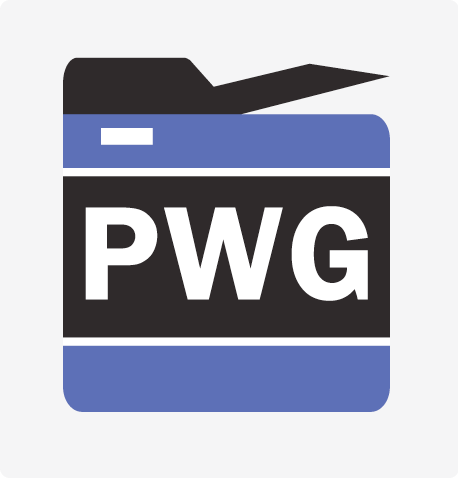 ®
Up-to-date pending IANA registrations online:
https://www.pwg.org/ipp/ipp-registrations.xml
Continue to maintain this in parallel for new specifications
Github repository: https://github.com/istopwg/ippregistry
IPP Everywhere Printer Self-Certifications:
https://www.pwg.org/printers 
854 878 printers currently listed from DCC, HP, Lexmark, and OKI
1.1 self-certification tools update 3 approved June 2021
Update 4 in beta testing
IPP Sample Code:
Github repository:
https://github.com/istopwg/ippsample
Now based on CUPS library v3 and PDFio
Adds ipp3dprinter, ippproxy, ippserver, ipptransform, and ipptransform3d
Copyright © 2022 The Printer Working Group. All rights reserved. The IPP Everywhere and PWG logos are trademarks of the IEEE-ISTO.
Status (3/3)
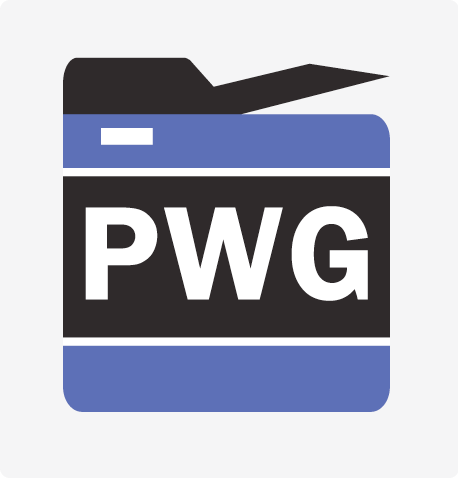 ®
Pending Errata:
PWG 5100.5-2019 (Document Object v1.1): 4 issues
PWG 5100.6-2003 (Page Overrides v1.0): 2 issues
PWG 5100.8-2003 ("-actuals" v1.0): 1 issue
PWG 5100.9-2009 (Printer State Extensions v1.0): 2 issues
PWG 5100.15-2014 (FaxOut v1.0): 2 issues
PWG 5100.18-2015 (Infrastructure Extensions v1.0): 8 issues
PWG 5100.19-2015 (Implementor's Guide v2.0): 8 issues
PWG 5100.22-2019 (System Service v1.0): 3 issues
PWG 5107.3-2019 (MFD Alerts v1.1): 1 issue
In-Progress Errata:
PWG 5100.3-2001 (Production Printing): 2 issues
PWG 5100.7-2019 (Job Extensions v2.0): 8 issues
PWG 5100.11-2010 (JPS2 - Enterprise Printing): 7 issues
PWG 5100.12-2015 (IPP 2.0, 2.1, and 2.2): 2 issues
PWG 5100.13-2012 (JPS3 - Driverless Printing): 15 issues
PWG 5100.14-2020 (IPP Everywhere v1.1): 4 issues
PWG 5100.20-2020 (IPP Everywhere v1.1 Self-Cert): 1 issue
Copyright © 2022 The Printer Working Group. All rights reserved. The IPP Everywhere and PWG logos are trademarks of the IEEE-ISTO.
Initial/Interim Specifications
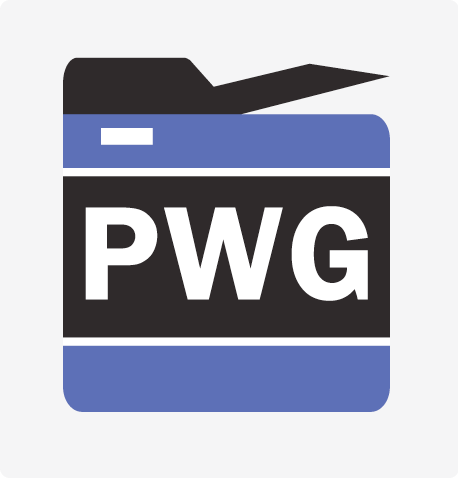 ®
Internet Printing Protocol/2.x Fourth Edition (BASE)
URL
IPP Everywhere™ v2.0 (EVE)
URL
IPP Everywhere™ Printer Self-Certification Manual v2.0 (SELFCERT)
URL
IPP Job Extensions v2.1 (JOBEXT)
https://ftp.pwg.org/pub/pwg/ipp/wd/wd-ippjobext21-20220809.pdf
Copyright © 2022 The Printer Working Group. All rights reserved. The IPP Everywhere and PWG logos are trademarks of the IEEE-ISTO.
Prototype-Ready Specifications
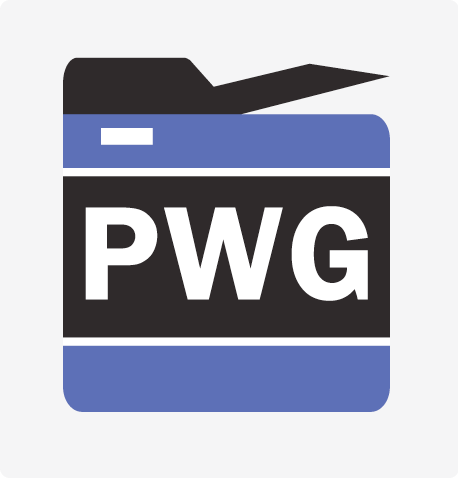 ®
IPP Driverless Printing Extensions v2.0 (NODRIVER)
https://ftp.pwg.org/pub/pwg/ipp/wd/wd-ippnodriver20-20220503.pdf
IPP Encrypted Jobs and Documents v1.0 (TRUSTNOONE)
https://ftp.pwg.org/pub/pwg/ipp/wd/wd-ipptrustnoone10-20210519.pdf
IPP Enterprise Printing Extensions v2.0 (EPX)
https://ftp.pwg.org/pub/pwg/ipp/wd/wd-ippepx20-20211101.pdf
Copyright © 2022 The Printer Working Group. All rights reserved. The IPP Everywhere and PWG logos are trademarks of the IEEE-ISTO.
Stable Specifications
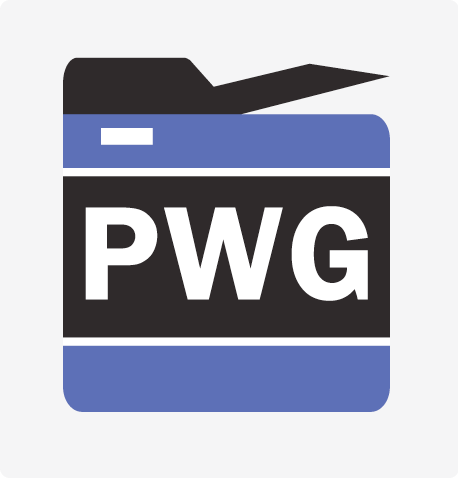 ®
IPP Production Printing Extensions v2.0 (PPX)
https://ftp.pwg.org/pub/pwg/ipp/wd/wd-ippppx20-20220708.pdf
Prototyping completed in the ippsample project
Needs IPP WG last call
Copyright © 2022 The Printer Working Group. All rights reserved. The IPP Everywhere and PWG logos are trademarks of the IEEE-ISTO.
IPP Job Extensions v2.1
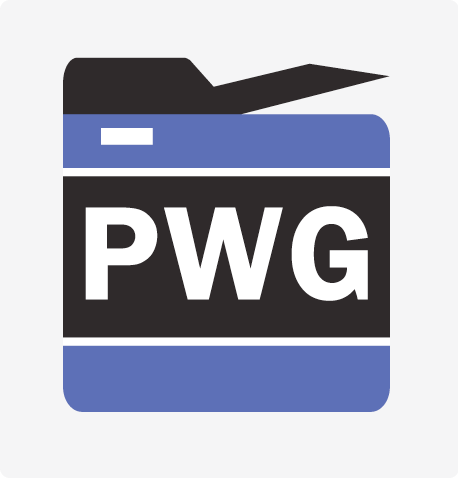 ®
Initial draft:
https://ftp.pwg.org/pub/pwg/ipp/wd/wd-ippjobext21-20220809.pdf
Errata update of PWG 5100.7-2019
Primary focus is clarifications for "media-col", "media-col-database", "media-col-ready", "media-size", and "media-size-supported"
Proposed schedule:
Stable draft Q4 2022
Copyright © 2022 The Printer Working Group. All rights reserved. The IPP Everywhere and PWG logos are trademarks of the IEEE-ISTO.
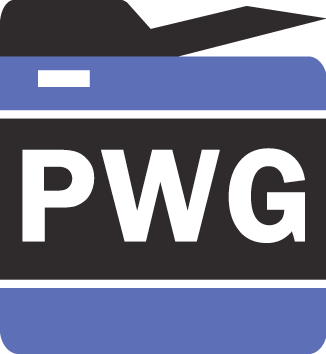 ®
The Printer Working Group
Lunch Break
Resuming at 12:45pm ET
Copyright © 2022 The Printer Working Group. All rights reserved. The IPP Everywhere and PWG logos are trademarks of the IEEE-ISTO.
IPP/2.x Fourth Edition
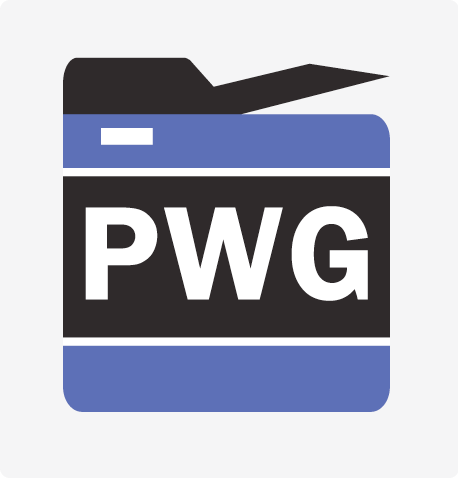 ®
Current interim draft:
https://ftp.pwg.org/pub/pwg/ipp/wd/wd-ippbase23-20220809-rev.pdf
Errata update of PWG 5100.12-2015:
Clarification about Get-Printer-Attributes operation
Definition of classes or categories of printers
Updated document references, including an informative reference to IPP Everywhere
Simplified reference tables and conformance requirements
New history of the development of the Internet Printing Protocol content to explain how we ended up with different protocol versions with the same encoding
Proposed schedule:
Prototype draft after EPX 2.0, FIN 3.0, and PPX 2.0
Copyright © 2022 The Printer Working Group. All rights reserved. The IPP Everywhere and PWG logos are trademarks of the IEEE-ISTO.
IPP Everywhere v2.0
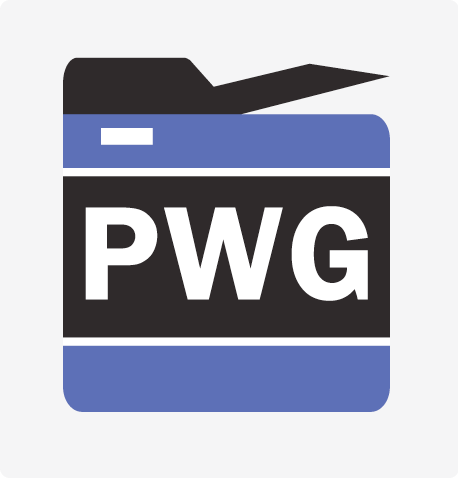 ®
Current interim draft:
https://ftp.pwg.org/pub/pwg/ipp/wd/wd-ippeve20-20220510-rev.pdf
Major update of PWG 5100.14-2020: IPP Everywhere v1.1
Most RECOMMENDED items become REQUIRED
New CONDITIONALLY REQUIRED items
Get-Printers from PWG 5100.22 for print servers
Proposed schedule:
Prototype draft Q3/Q4 2022
Copyright © 2022 The Printer Working Group. All rights reserved. The IPP Everywhere and PWG logos are trademarks of the IEEE-ISTO.
IPP Everywhere Printer Self-Certification Manual v2.0
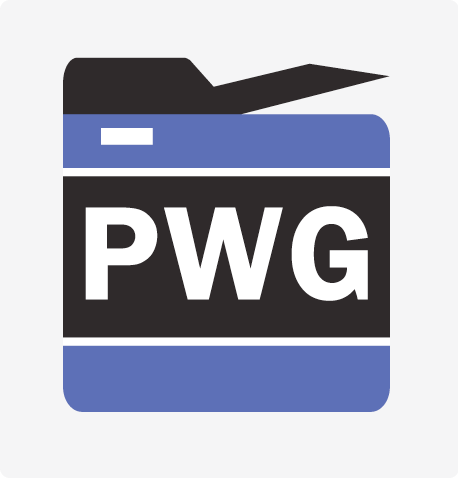 ®
Initial draft:
https://ftp.pwg.org/pub/pwg/ipp/wd/wd-ippeveselfcert20-20220510.pdf
Major update to PWG 5100.20-2020
Synchronize with changes in IPP Everywhere v2.0
Add IPP-USB support (particularly for USB-only printers)
Add feature tests for duplex, finishings, roll, tray
Add Get-Printers test for servers
Proposed schedule:
Prototype draft and beta tools Q3/Q4 2022
Copyright © 2022 The Printer Working Group. All rights reserved. The IPP Everywhere and PWG logos are trademarks of the IEEE-ISTO.
Self-Certification Tools
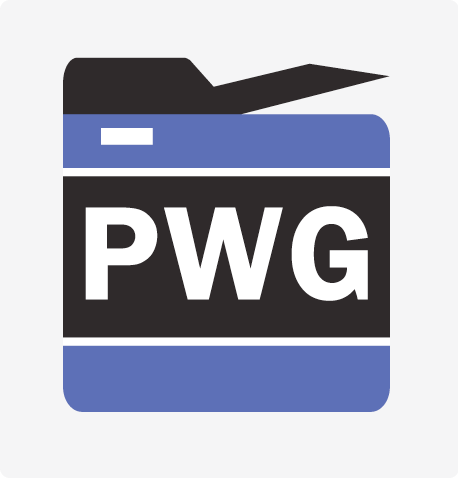 ®
Platforms:
Linux: Drop Red Hat, Ubuntu 22.04 LTS for Intel
macOS: macOS 12+ for Intel and Apple Silicon
Windows: Windows 10+ and higher for Intel
Replace/augment scripts with GUI front-end?
Look at publishing on corresponding App stores as free apps?
Copyright © 2022 The Printer Working Group. All rights reserved. The IPP Everywhere and PWG logos are trademarks of the IEEE-ISTO.
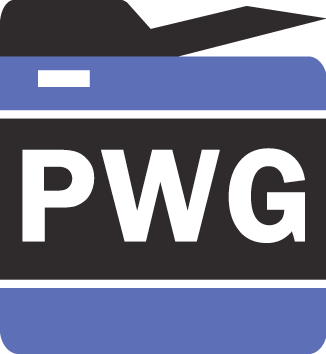 ®
The Printer Working Group
IPP Workgroup Session
August 17, 2022
Copyright © 2022 The Printer Working Group. All rights reserved. The IPP Everywhere and PWG logos are trademarks of the IEEE-ISTO.
Before We Begin...
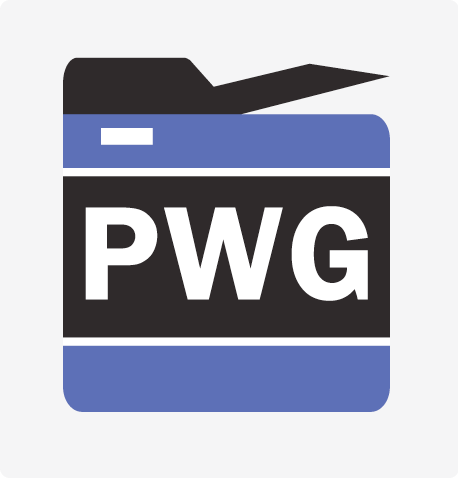 ®
PWG Antitrust Policy:
https://www.pwg.org/chair/membership_docs/pwg-antitrust- policy.pdf
The IEEE-ISTO Printer Working Group ("PWG") will not become involved in the business decisions of its Members. The PWG strictly complies with applicable antitrust laws. Every PWG meeting attendee shall comply with this policy. The PWG Officers and PWG Workgroup Officers are responsible to ensure that this policy is adhered to in all PWG activities.
PWG Intellectual Property Policy:
https://www.pwg.org/chair/membership_docs/pwg-ip-policy.pdf
TL;DR: Anything you say in a PWG meeting or email to a PWG address can be used in a PWG Document
(but please do read the IP policy above if you haven't done so)
Copyright © 2022 The Printer Working Group. All rights reserved. The IPP Everywhere and PWG logos are trademarks of the IEEE-ISTO.
Agenda
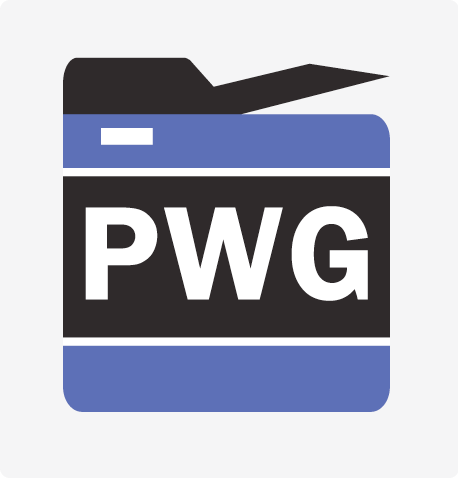 ®
August 17, 2022 (US Eastern Daylight Time)
Copyright © 2022 The Printer Working Group. All rights reserved. The IPP Everywhere and PWG logos are trademarks of the IEEE-ISTO.
3D Printing and Scanning Discussions
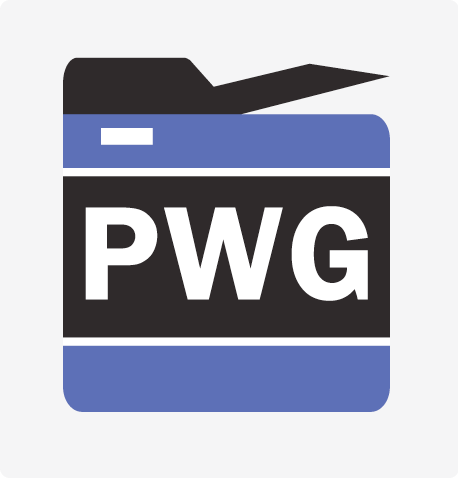 ®
Current documents:
PWG 5100.21-2019: IPP 3D Printing Extensions v1.1
PWG 5199.5-2017: PWG 3D Print Job Ticket and Associated Capabilities v1.0 (PJT3D)
Proposed future work (2022-2023):
IPP 3D Scan Service v1.0 specification to address 3D scanning 
IPP 3D Production Printing Extensions v1.0 specification to address VDMA - OPC UA "Joint Working Group (JWG) for Additive Manufacturing" efforts
Updated PWG 3D Print Job Ticket and Associated Capabilities v2.0 (PJT3D) best practice to incorporate production extensions and IPP 3D v1.1
Copyright © 2022 The Printer Working Group. All rights reserved. The IPP Everywhere and PWG logos are trademarks of the IEEE-ISTO.
3D Printing News
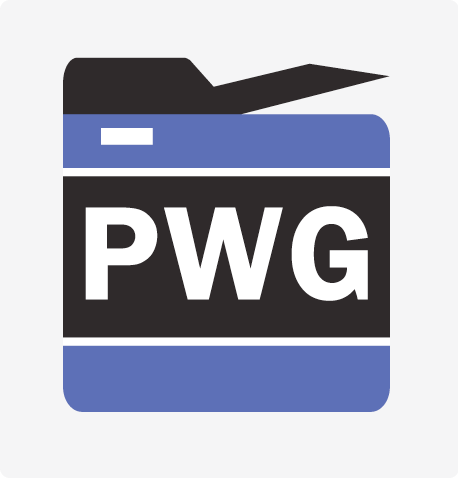 ®
ASTM has published an Additive Manufacturing Common Data Dictionary standard
ASTM F3490-21 Standard Practice For Additive Manufacturing - General Principles - Overview Of Data Pedigree
https://webstore.ansi.org/Standards/ASTM/ASTMF349021
Biden Administration announces "AM Forward" program for small to medium size manufacturers:
https://www.whitehouse.gov/briefing-room/statements-releases/2022/05/06/fact-sheet-biden-administration-celebrates-launch-of-am-forward-and-calls-on-congress-to-pass-bipartisan-innovation-act/
ISO has approved 3D PDF with STEP
ISO/TS 24064 Document management - Portable Document Format - 3D data streams conforming to the ISO 10303:242
https://www.pdfa.org/pdf-2-0-adds-step-3d-model-support/
https://www.iso.org/standard/77686.html
Copyright © 2022 The Printer Working Group. All rights reserved. The IPP Everywhere and PWG logos are trademarks of the IEEE-ISTO.
3D Meetings (1/2)
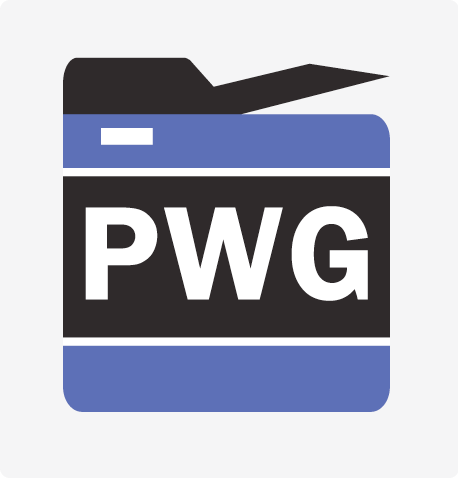 ®
ASTM International Conference on Additive Manufacturing (ASTM ICAM 2022):
October 31 – November 4, 2022 sponsored by the ASTM International Additive Manufactured Center of Excellence (AM CoE), will be held in Orlando, FL at the JW Marriott Orlando Bonnet Creek Resort and Spa
Alan Sukert (IDS Workgroup Chair) and Paul Tykodi (IPP Co-chair) will be attending in-person on Friday Nov 4th, 2022 on behalf of the PWG to make a presentation in the conference's Cyber Security track on the possible value of extending Common Criteria to cover 3D printing equipment as a mechanism for adding Cyber Security controls to the Additive Manufacturing digital thread
Copyright © 2022 The Printer Working Group. All rights reserved. The IPP Everywhere and PWG logos are trademarks of the IEEE-ISTO.
3D Meetings (2/2)
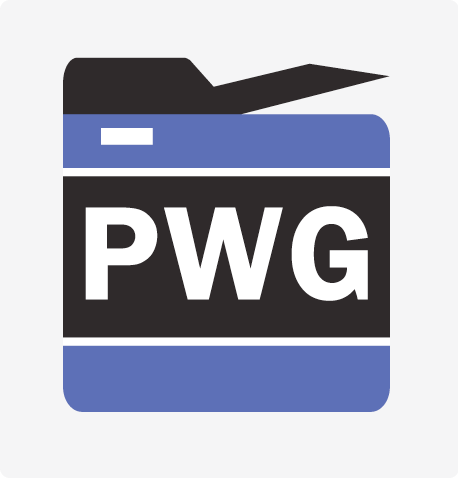 ®
Standards Forum at formnext – Nov 14, 2022 – Frankfurt Germany:
If attending formnext in person, due to participation in the activities of the VDMA – OPC UA Joint Working Group, attend the Standards Forum as well. Sponsored by US Commercial Service, ASTM, and ISO. 
formnext – Nov 15 – 18, 2022 – Frankfurt Germany:
Possibility to attend in person in the event the VDMA – OPC UA Joint Working Group makes a presentation at formnext. If they don’t, attend virtually 
Transportation Research Board ‐ 2nd International Conference on 3D Printing and Transportation: Late November 2022 – Keck Center – Washington, DC:
Attend in person – on site
Possibility to make a presentation on safe G‐code
Copyright © 2022 The Printer Working Group. All rights reserved. The IPP Everywhere and PWG logos are trademarks of the IEEE-ISTO.
Evolution of IPP and OAuth
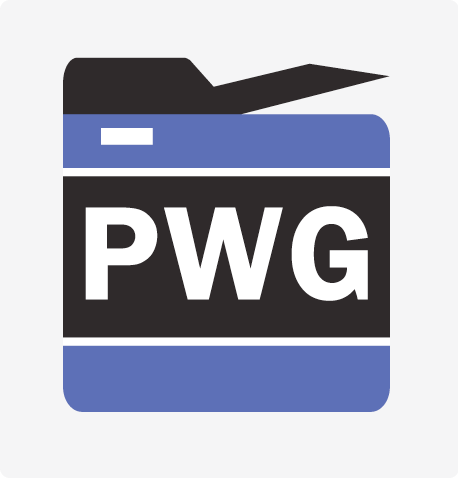 ®
IPP + OAuth first documented in PWG 5199.10-2019: IPP Authentication Methods v1.0
https://ftp.pwg.org/pub/pwg/informational/bp-ippauth10-20190816-5199.10.pdf
The IETF OAuth WG has/will publish(ed) new documents:
Current documents:https://datatracker.ietf.org/wg/oauth/documents/
(WG Consensus) OAuth 2.0 Security Best Current Practicehttps://datatracker.ietf.org/doc/draft-ietf-oauth-security-topics/
RFC 8628: OAuth 2.0 Device Authorization Granthttps://datatracker.ietf.org/doc/rfc8628/
RFC 8693: OAuth 2.0 Token Exchangehttps://datatracker.ietf.org/doc/rfc8693/
Similarly, the OpenID Foundation has published updated specifications:
https://openid.net/developers/specs/
Copyright © 2022 The Printer Working Group. All rights reserved. The IPP Everywhere and PWG logos are trademarks of the IEEE-ISTO.
Evolution of IPP and OAuth (con't)
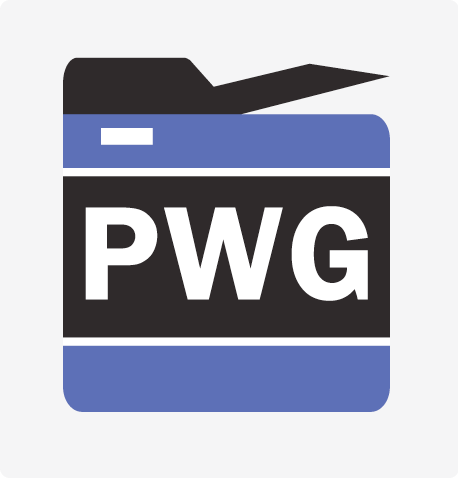 ®
Microsoft Universal Print Service uses OAuth + special RESTful provisioning endpoint to issue an X.509 Client certificate that the IPP Proxy uses when negotiating a TLS connection with the IPP Infrastructure Printer
We have been talking about updates to PWG 5100.18 (INFRA) and 5100.22 (SYSTEM) to incorporate System-issued client certificates
Mopria also has a cloud printing profile in development
Copyright © 2022 The Printer Working Group. All rights reserved. The IPP Everywhere and PWG logos are trademarks of the IEEE-ISTO.
Goals for PWG 5199.10
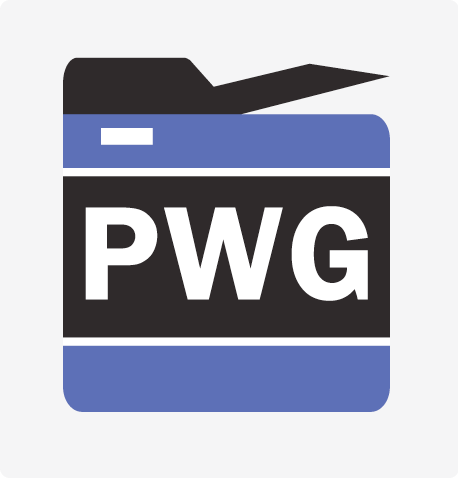 ®
Update for current standards and use cases/requirements
Promote interoperability with multiple implementations
Define/reference best practices
Extend IPP authentication model as needed
Copyright © 2022 The Printer Working Group. All rights reserved. The IPP Everywhere and PWG logos are trademarks of the IEEE-ISTO.
Errata for PWG 5199.10
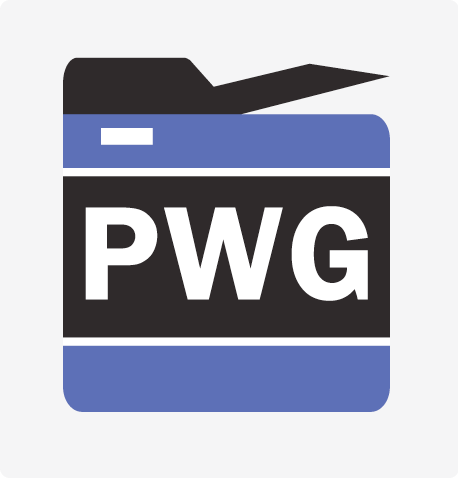 ®
Add information about getting server metadata (RFC 8414/OpenID) which provides capabilities and endpoints
Two different "well-known" resource paths
"oauth-authorization-server-uri (uri)" points to root ("https://oauth.example.com/")
GET "/.well-known/oauth-authorization-server" (RFC 8414) and "/.well-known/openid-configuration" (OpenID) to get JSON-formatted server metadata
Clarify resource identifiers for OAuth
Normally the "printer-uri (uri)" value
Define new "oauth-resource-uri (uri)" Printer Description/System Description attributes to make this explicit
Fix terminology to match OAuth RFCs as needed
Copyright © 2022 The Printer Working Group. All rights reserved. The IPP Everywhere and PWG logos are trademarks of the IEEE-ISTO.
Errata for PWG 5199.10 (con't)
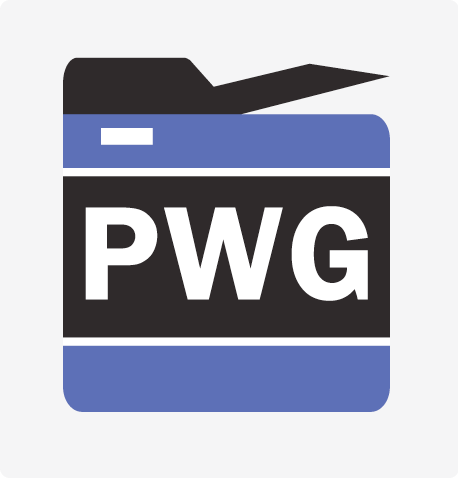 ®
Recommend RFC 7519 JSON Web Token
Recommend RFC 7636 Proof Key for Code Exchange by OAuth Public Clients
Add RFC 8693 OAuth Token Exchange
"grant_types_supported" server metadata lists 'urn:ietf:params:oauth:grant-type:token-exchange' when token exchange is supported
IANA OAuth registries: https://www.iana.org/protocols#index_O
"resource" parameter is usually the Printer URI but we'll have the "oauth-resource-uri (uri)" attribute to provide the correct URI
Will this cause problems for multi-homed servers?
Add RFC 8628 Device Authorization Grant for authorizing Printer/System
Talk more about OAuth scopes
Typically used to provide role/element-based access control
Probably not useful/scalable to use Printer UUIDs or other identifiers
Copyright © 2022 The Printer Working Group. All rights reserved. The IPP Everywhere and PWG logos are trademarks of the IEEE-ISTO.
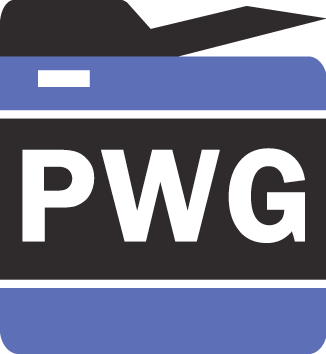 ®
The Printer Working Group
Lunch Break
Resuming at 12:45pm ET
Copyright © 2022 The Printer Working Group. All rights reserved. The IPP Everywhere and PWG logos are trademarks of the IEEE-ISTO.
IPP and OAuth Work Items
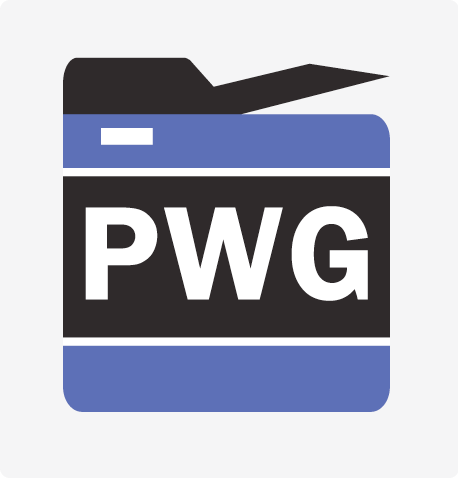 ®
Update documents:
IPP Authentication Methods (AUTH)
IPP Shared Infrastructure Extensions (INFRA)
IPP System Service (SYSTEM)
Implement OAuth support in CUPS (Client and Printer/System)
CUPS includes an OAuth callback for bringing up any necessary UI or retrieving cached tokens, but we haven't implemented a default callback for Linux or macOS desktops
CUPS 2.5 cupsd and CUPS 3.0 sharing server are supposed to include OAuth-based authenticated queues
Implement OAuth support in PAPPL (Client) for IPP Proxy support
Implement OAuth support in IPP Sample for ippproxy (Client) and ippserver (Printer/System)
Copyright © 2022 The Printer Working Group. All rights reserved. The IPP Everywhere and PWG logos are trademarks of the IEEE-ISTO.
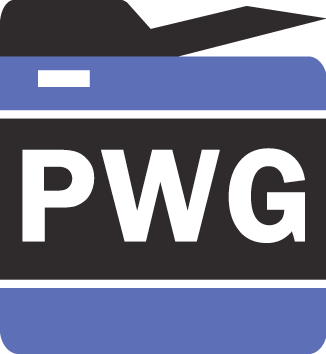 ®
The Printer Working Group
Next Steps
Copyright © 2022 The Printer Working Group. All rights reserved. The IPP Everywhere and PWG logos are trademarks of the IEEE-ISTO.
Next Steps
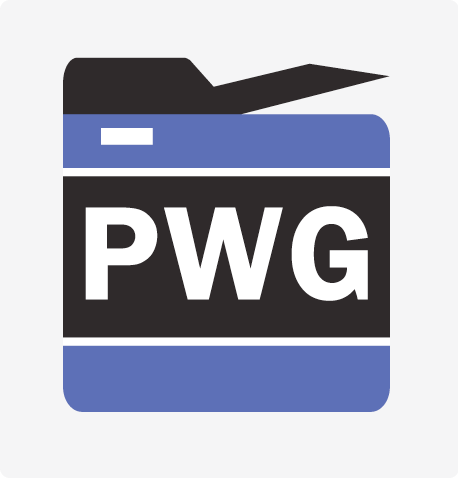 ®
IPP/2.x Fourth Edition (Mike)
Prototype draft in Q3 2022
IPP Driverless Printing Extensions v2.0 (Smith)
Stable draft in Q2/Q3 2022
IPP Encrypted Jobs and Documents v1.0 (Mike/Smith)
Stable draft in Q4 2022
IPP Enterprise Printing Extensions v2.0 (Smith)
Stable draft in Q3 2022
IPP Everywhere v2.0 (Mike)
Prototype draft in Q3/Q4 2022
IPP Everywhere Printer Self-Certification Manual v2.0 (Mike)
Prototype draft in Q3/Q4 2022
IPP Production Printing Extensions v2.0 (Mike)
PWG Last Call in Q3 2022
Copyright © 2022 The Printer Working Group. All rights reserved. The IPP Everywhere and PWG logos are trademarks of the IEEE-ISTO.
More Information
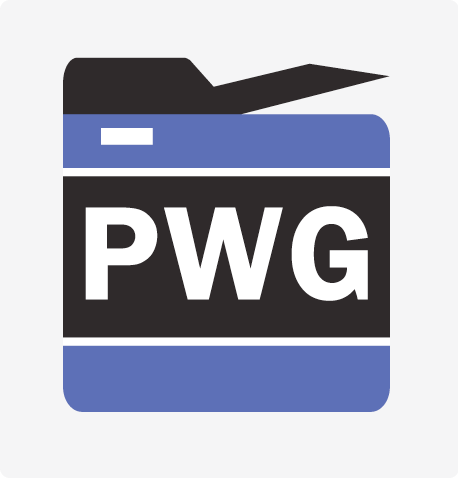 ®
We welcome participation from all interested parties
IPP Working Group web page
https://www.pwg.org/ipp/index.html 
Subscribe to the IPP mailing list 
https://www.pwg.org/mailman/listinfo/ipp
IPP WG holds bi-weekly phone conferences announced on the IPP mailing list
Next conference calls scheduled for Thursday, September 1 and 15, 2022 at 3pm ET
Copyright © 2022 The Printer Working Group. All rights reserved. The IPP Everywhere and PWG logos are trademarks of the IEEE-ISTO.
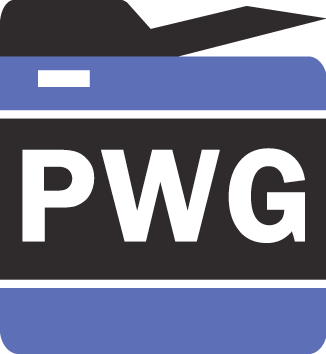 ®
The Printer Working Group
Lunch Break
Resuming at 12:45pm ET
Copyright © 2022 The Printer Working Group. All rights reserved. The IPP Everywhere and PWG logos are trademarks of the IEEE-ISTO.
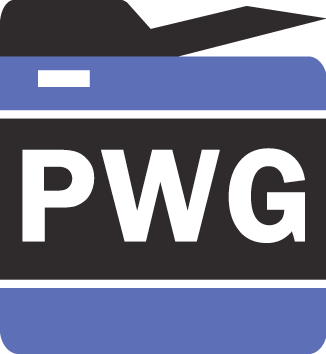 ®
The Printer Working Group
IPP Workgroup Session
August 18, 2022
Copyright © 2022 The Printer Working Group. All rights reserved. The IPP Everywhere and PWG logos are trademarks of the IEEE-ISTO.
Before We Begin...
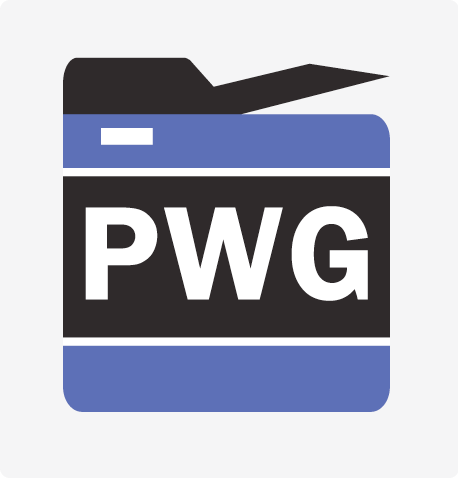 ®
PWG Antitrust Policy:
https://www.pwg.org/chair/membership_docs/pwg-antitrust- policy.pdf
The IEEE-ISTO Printer Working Group ("PWG") will not become involved in the business decisions of its Members. The PWG strictly complies with applicable antitrust laws. Every PWG meeting attendee shall comply with this policy. The PWG Officers and PWG Workgroup Officers are responsible to ensure that this policy is adhered to in all PWG activities.
PWG Intellectual Property Policy:
https://www.pwg.org/chair/membership_docs/pwg-ip-policy.pdf
TL;DR: Anything you say in a PWG meeting or email to a PWG address can be used in a PWG Document
(but please do read the IP policy above if you haven't done so)
Copyright © 2022 The Printer Working Group. All rights reserved. The IPP Everywhere and PWG logos are trademarks of the IEEE-ISTO.
Agenda
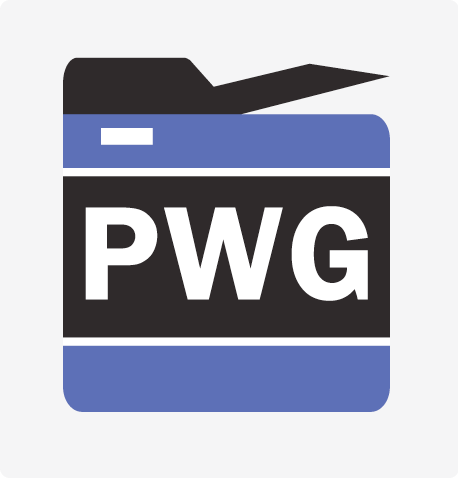 ®
August 18, 2022 (US Eastern Daylight Time)
Copyright © 2022 The Printer Working Group. All rights reserved. The IPP Everywhere and PWG logos are trademarks of the IEEE-ISTO.
Extra 3D Printing Topics
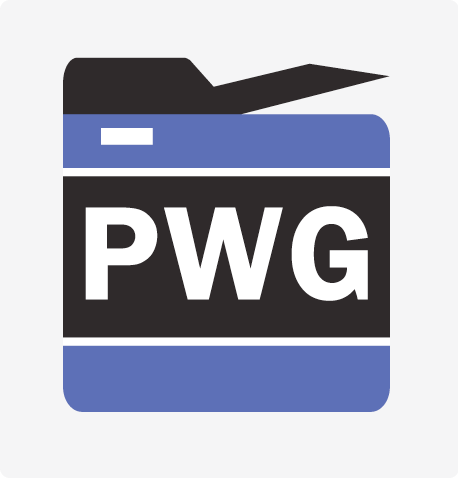 ®
Copyright © 2022 The Printer Working Group. All rights reserved. The IPP Everywhere and PWG logos are trademarks of the IEEE-ISTO.